Access for All
Detroit Building Trades Apprenticeship Readiness Program
The Collaborative
The Access for All Apprenticeship Readiness Program is a Detroit area collaborative partnership made up of: 
· Community-Based Partners: Southwest Housing Solutions-Greenworks, Detroit Green Door Initiative, and SER Metro - Detroit, 
· Joint Apprenticeship Training Committees (JATCs) for eight building and construction trades: Carpenters, Ironworkers, Operating Engineers, Electricians, Cement Masons, Masonry Trades, Pipefitters and Laborers, 
·  Construction Industry Organizations: Michigan Infrastructure and      Transportation Association and MUST (Management and Unions Working Together) 
·  Union Construction Industry Contractors: Adamo Group, Angelo Iafrate construction, Barton Mallow, Blaze Contracting, The Brinker Group, C.A. Hull, Cadillac Asphalt, Dan’s Excavating, Edgewood Electric, Hale Contracting, Toebe Construction, Tooles Group, Walbridge, Ajax Paving, and Motor City Electric.
The Collaborative
a State Agency, (Michigan Department of Transportation),

a private, non-profit workforce development organizations, Detroit Regional Workforce Fund and Michigan State AFL-CIO Human Resources Development, Inc. (Michigan HRDI), 

Detroit Regional Workforce Fund – a collaborative of private philanthropic and public funders with an operating staff focused on workforce innovation.  The DRWF supported the early research and development and the demonstration cohorts as well as project evaluation through 2016.
Community Based Organizations
Services Delivery Roles
Customer Process Flow
Created to:
Ensures a single point of entry for Access for All participants
Ensures
Ensures the seamless delivery of services for the consumer
*CBO Manager (SER Metro-Detroit) manages and coordinates CBO outreach/recruitment, intake and screening, continuum of participant support, and retention activities
Recruitment & Outreach
SER Metro-Detroit, (SER)
Coordinates outreach & recruitment for Access for All
Community based partners (Southwest Solutions and Green Door Initiative) and labor partners are referral sources
Intake/Screening
Obtains eligibility/enrollment documents.
SER completes intake assessments to ensure qualified applicants will be considered for enrollment in Access for All
All screening & assessment activities occur at SER
Assessment
Work Keys Assessments
Workshops – SER & SW Solutions will offer a Financial Literacy Workshop to all candidates (one of the three workshops)
SER provides referrals for drug screening, physical assessment and conducts criminal background checks
Apprenticeship Readiness Training Component
The Green Door Initiative delivers Roots of Success Training 
Training is designed to increase environmental literacy, academic literacy and job readiness skills
Continuum of Participant Support
Provided by SER and Southwest Housing Solutions- through the Center for Working Families (CWF), all participants will receive financial education, coaching, and assistance accessing public benefits and income supports to address any barriers to successful program completion!
SER & SW Solutions will each enroll one Access for All cohort in the CWF
Case Management (SER) – Participants received on going coaching from the SER Career Coach
Job Coaching (SER)-  will be provided by a Job Coach Mentor (must be union affiliated) to ensure participants make a successful transition into apprenticeships
Mentoring specific to the trades is provided to participants by the Bricklayers.
Retention & Follow Up
Retention and follow up services will be provided for three year’s and are coordinated through SER and SW as part of services provided through the CWF
Access for AllApprenticeship Readiness
Training Purpose:

Provide Detroit residents with the skill sets required to enter  the Construction Industry. 

Safety, Productivity and Quality
Access for AllApprenticeship Readiness
9 – Week  Apprenticeship Readiness Program
Training  Components Include:
First Graduation Class
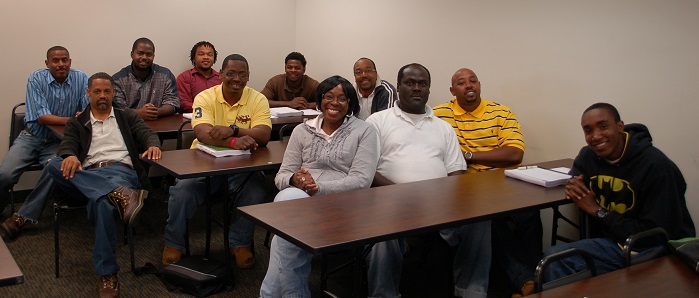 July 24, 2014
Second Graduation Class
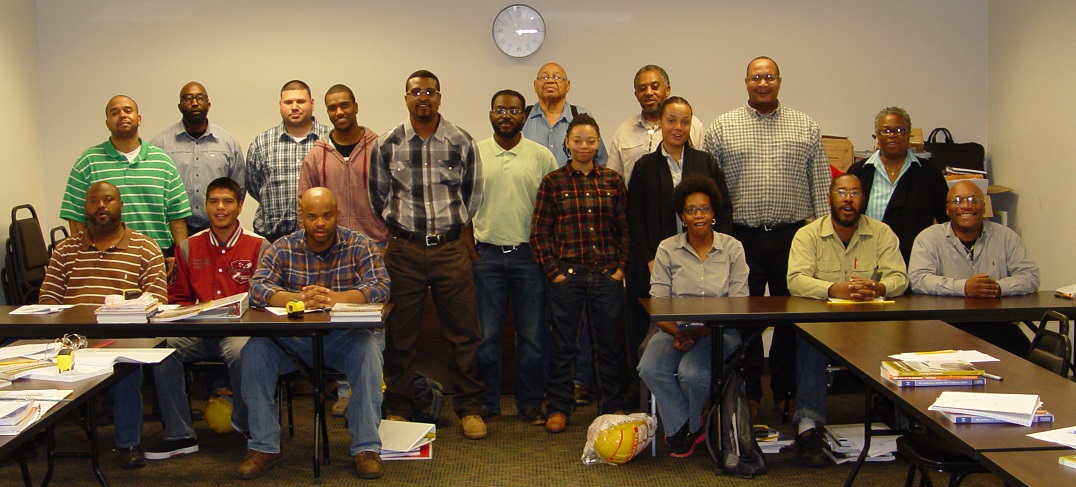 December 11, 2004
Class in Action
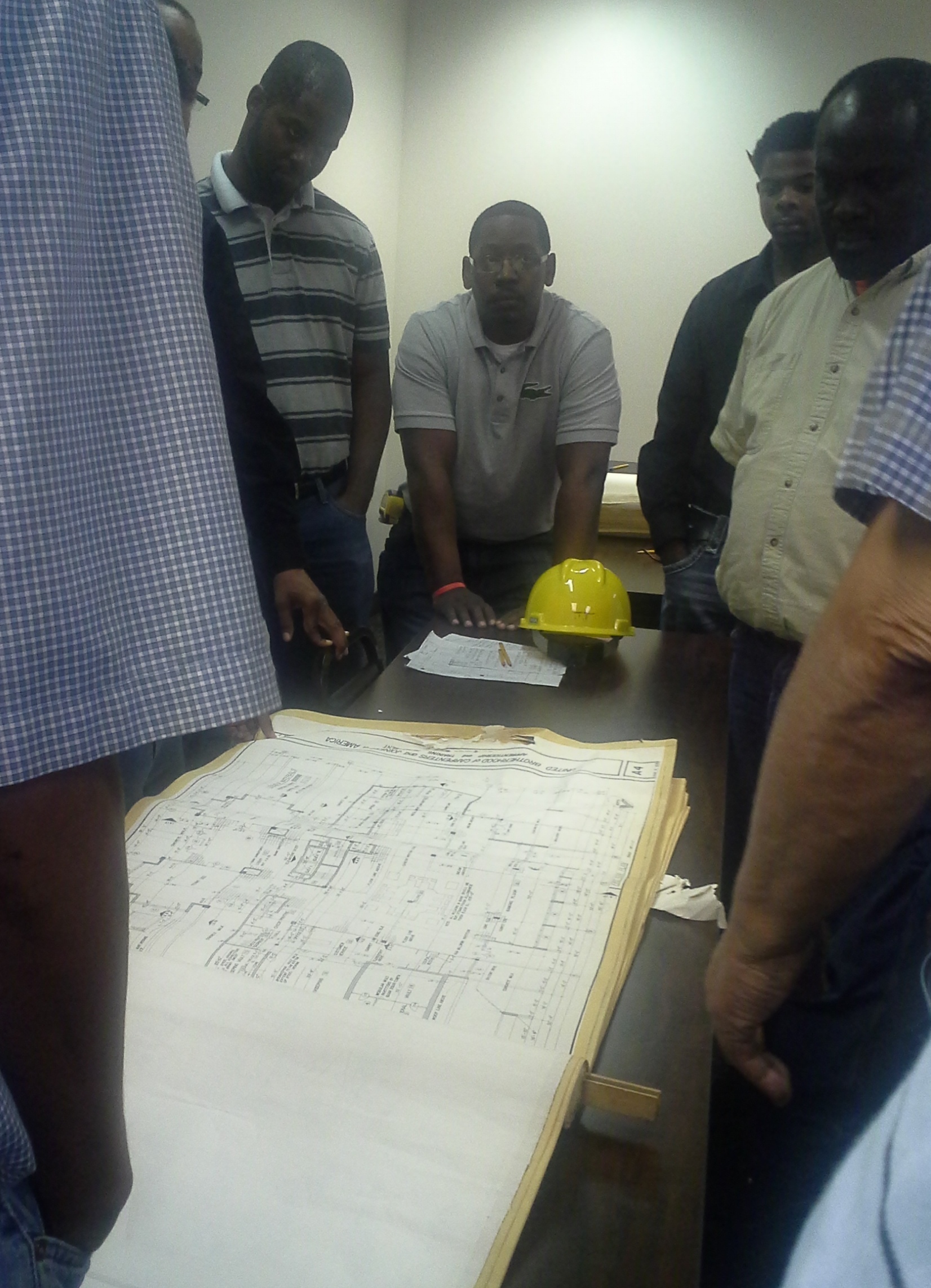 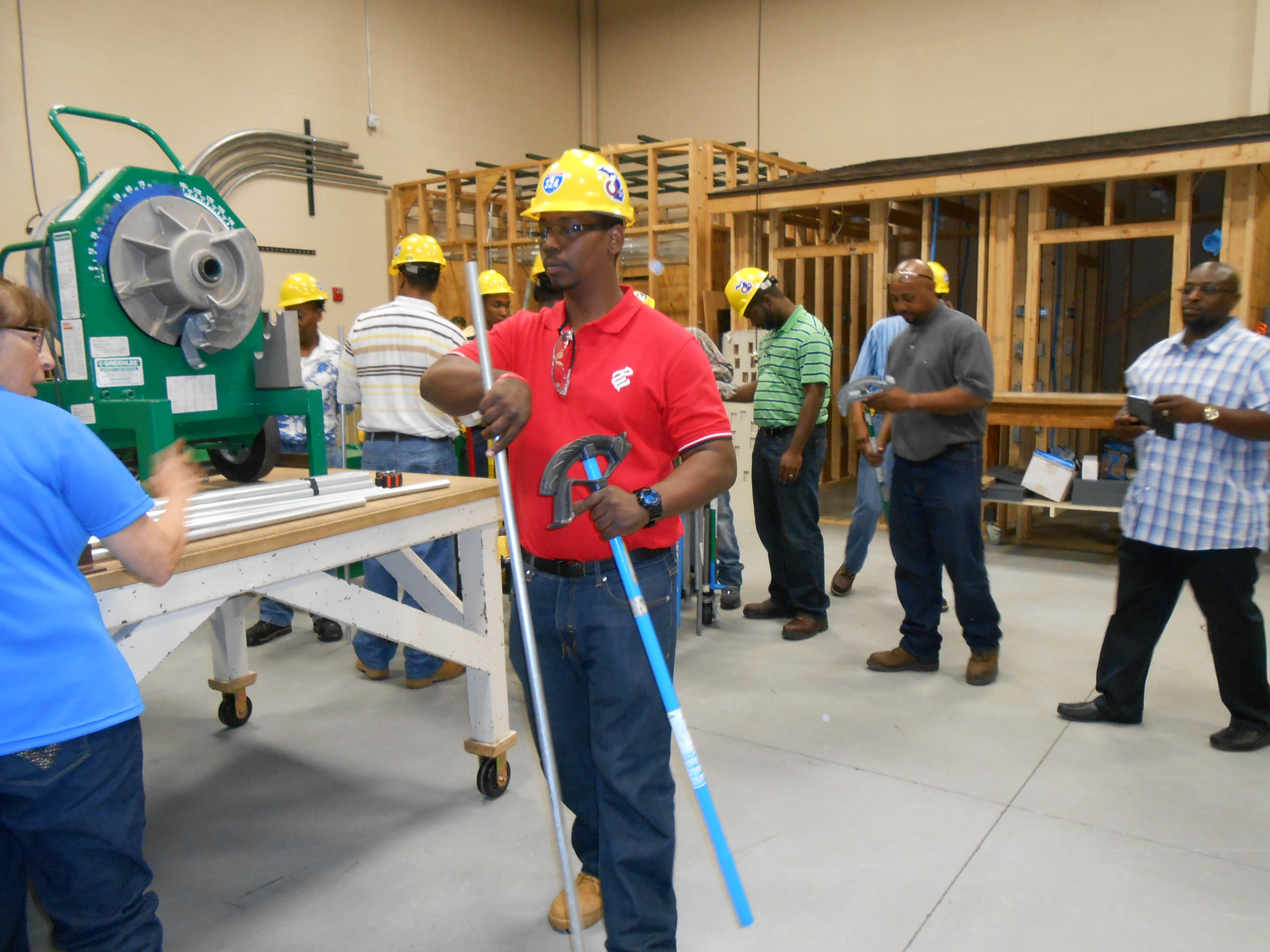 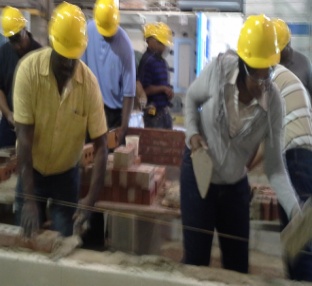 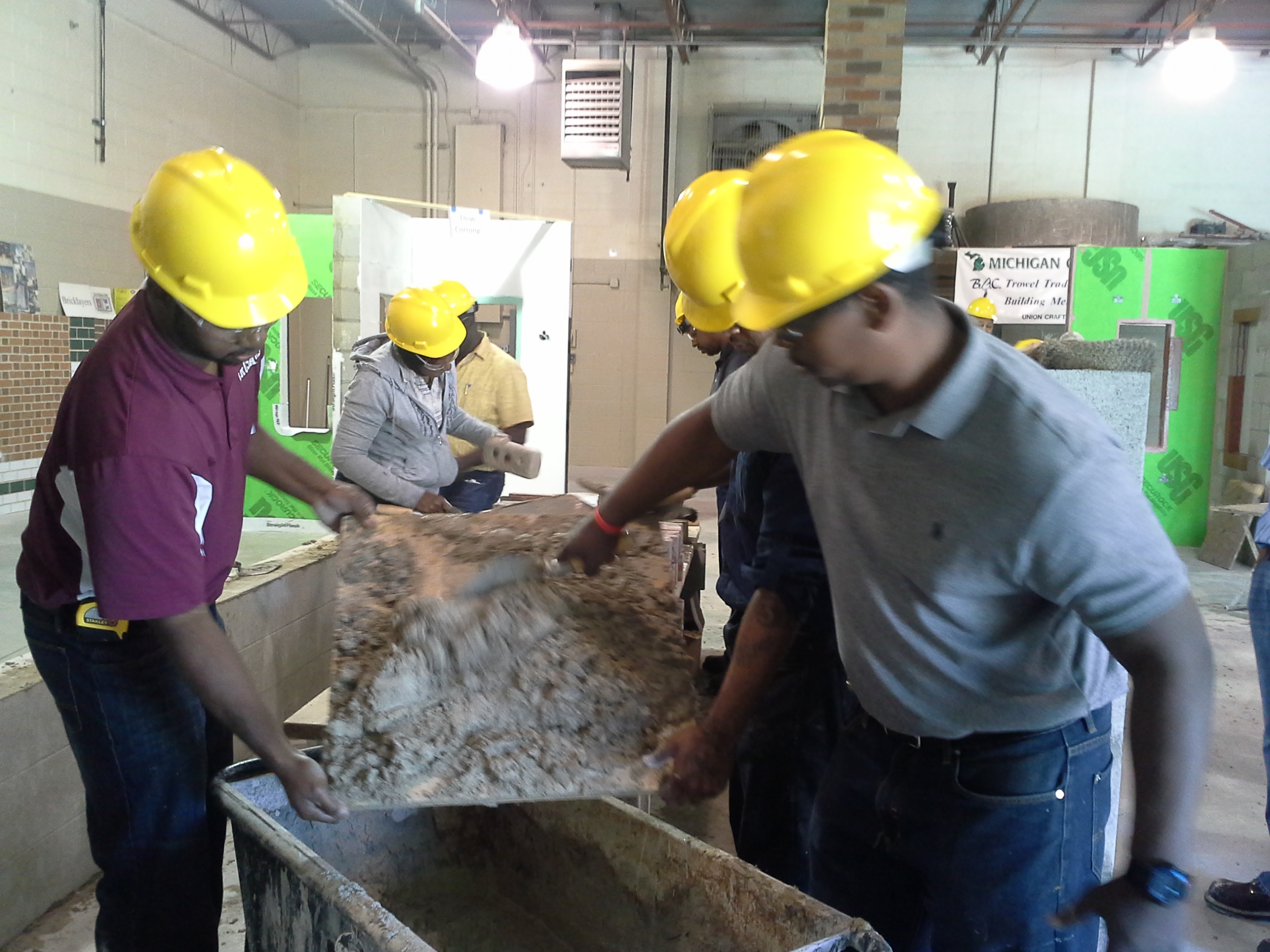 More Action
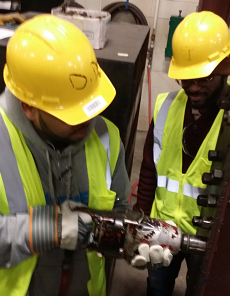 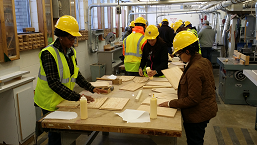 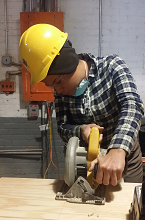 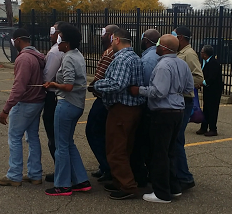 Other Recruitment Efforts
Career Technical Education – D.P.S.  A. Phillip Randolph
Summer Work Opportunity – City of Detroit
Exploration – Rehab. and construction of residential properties
Explorers Program
MDOT Community Program
District Detroit Initiative
Greater engagement K-12
Thank you!
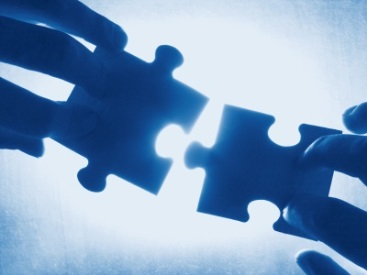 How To Connect
Erin DuckettMichigan Workforce Development Agency
Key Players
How To Connect – www.michigan.gov/wda
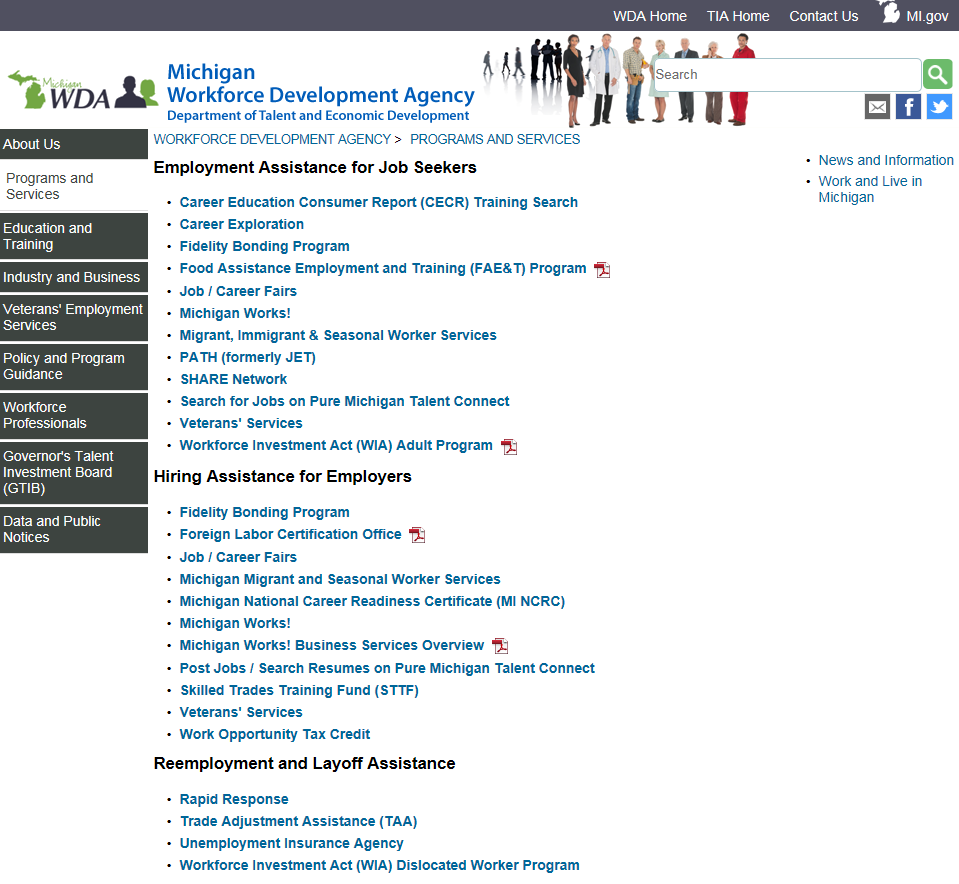 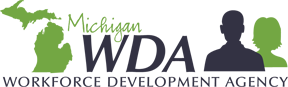 www.michigan.gov/wda
Michigan Works! Association
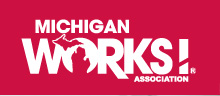 Michigan Works! Agencies
How To Connect – http://michiganworks.org
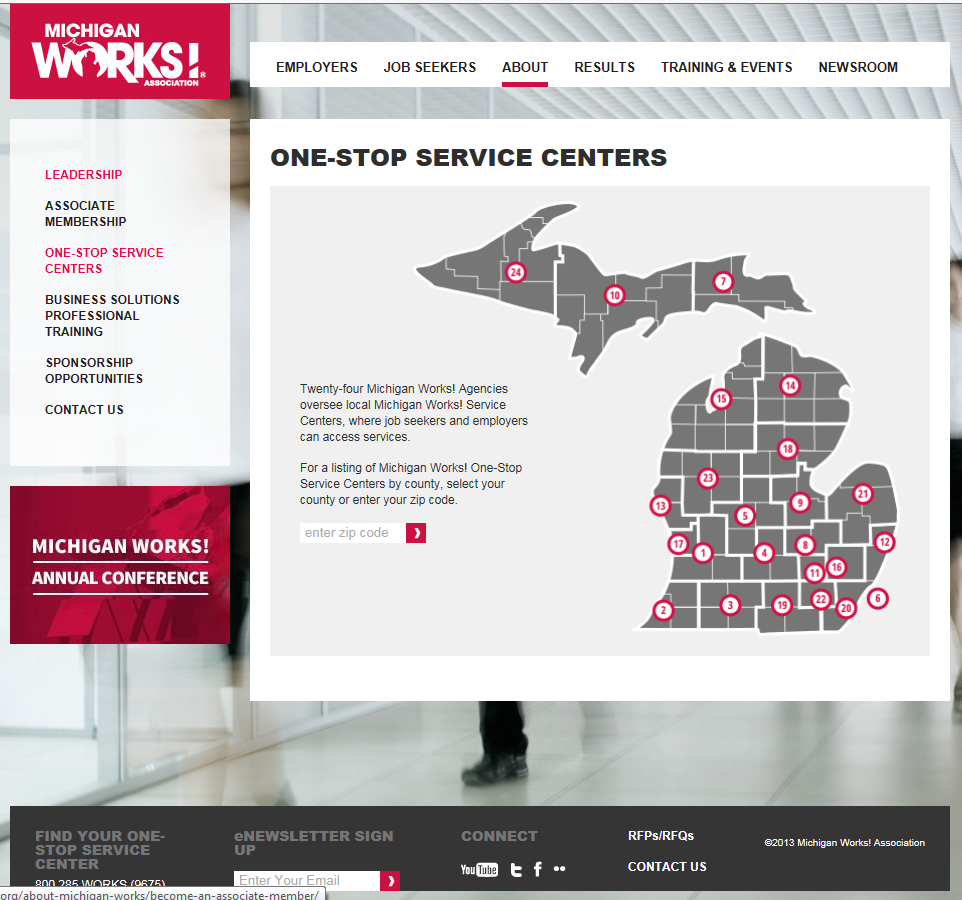 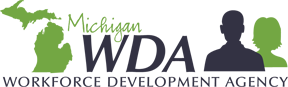 www.michigan.gov/wda
How To Connect – www.mitalent.org
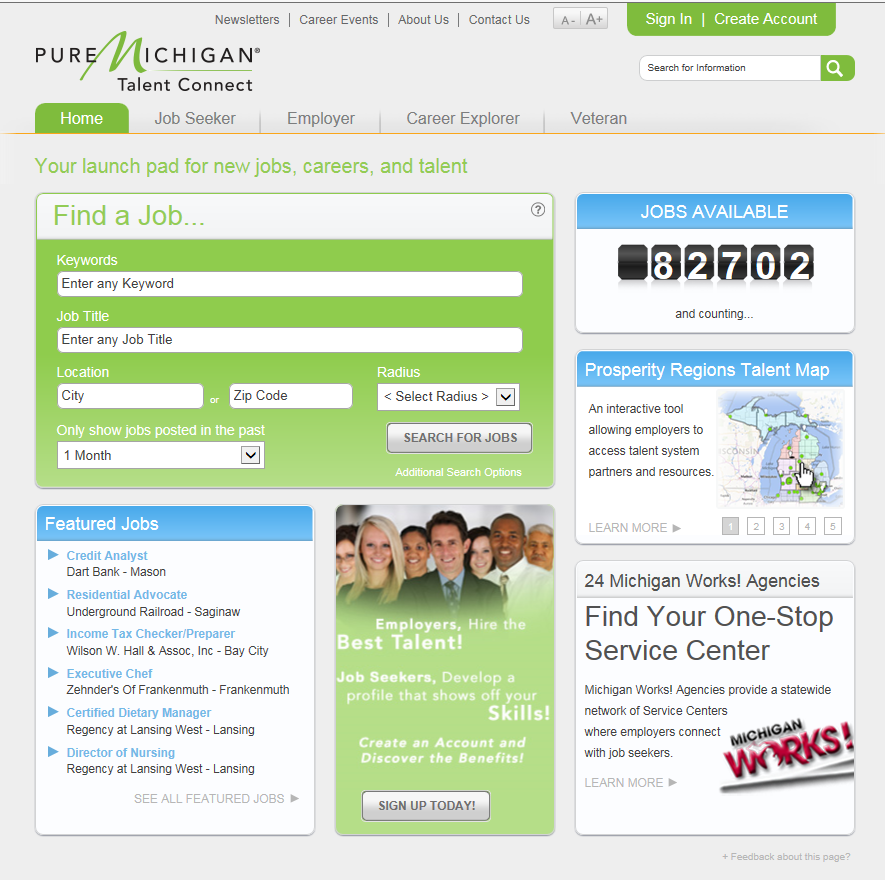 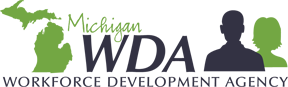 www.michigan.gov/wda
Questions
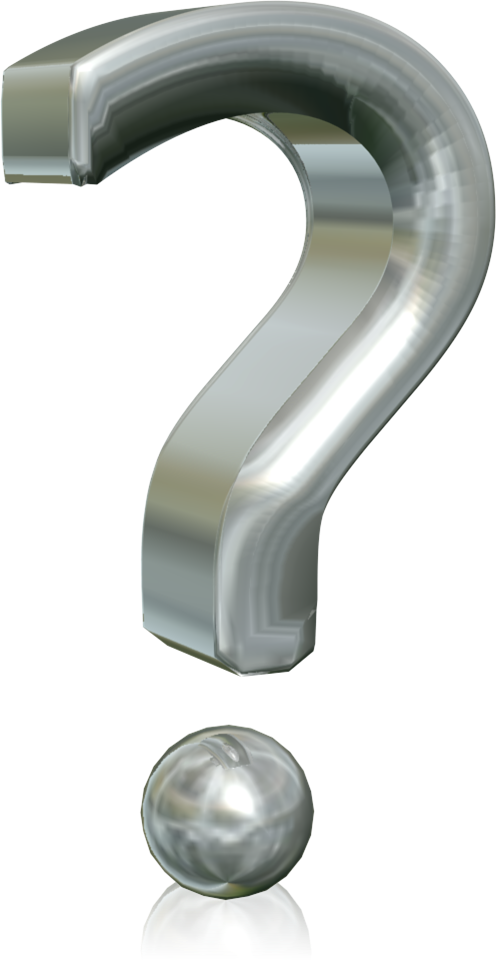 Erin Duckett
Workforce Development Agency
DuckettE@michigan.gov
(517) 335-4414